Les 3 | periode 2 | leerjaar 2
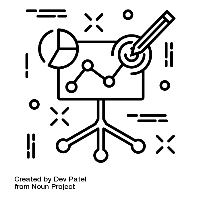 IBS Thema​​
 Qredits​
Begrippen
Aan het einde van de les kan je de begrippen uitleggen
rechtsvormen
aansprakelijkheid
fiscaal
belastingen
Investeerders
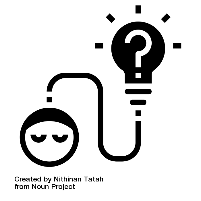 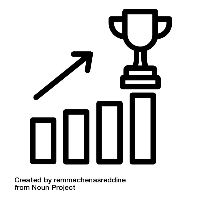 IBS Toetsing
 Kennistoets
 Verantwoording
Het traject van het starten van je eigen bedrijf.
De stappen die je doorloopt volgens de KvK

#1 Onderzoek de mogelijkheden en test je kwaliteiten
#2 Verken de markt en bepaal je strategie
#3 Maak een financieel plan
#4 Bedenk een (unieke) bedrijfsnaam
#5 Kies een rechtsvorm
#6 Zorg dat je administratie voldoet aan de eisen (Belasting)
#7 Regel algemene voorwaarden en verzekeringen
#8 Voldoe aan de wettelijke eisen
#9 Schrijf je bedrijf in bij het KVK
#10 Ga op zoek naar klanten
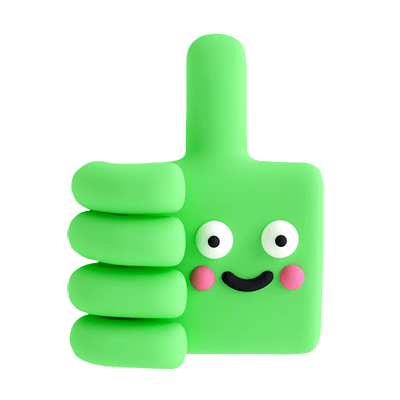 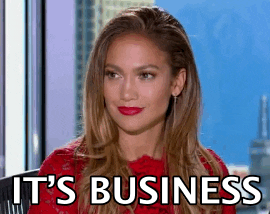 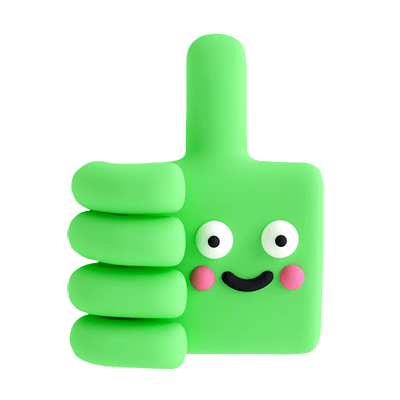 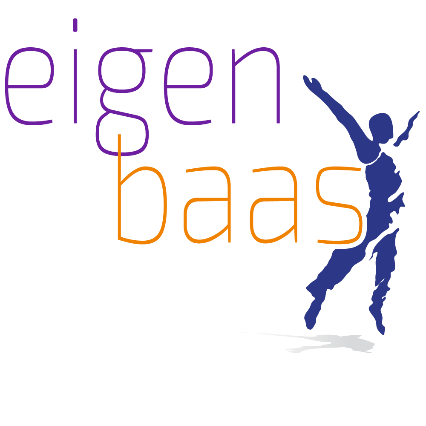 H3. De onderneming en de omgeving
Waar gaan we het over hebben?
3.1 Ondernemersklimaat in Nederland
3.2 Rechtsvormen
3.3 BTW en belasting
3.4 Verzekeringen
3.5 Regels voor je bedrijfsnaam
3.6 wetten, regels en vergunningen
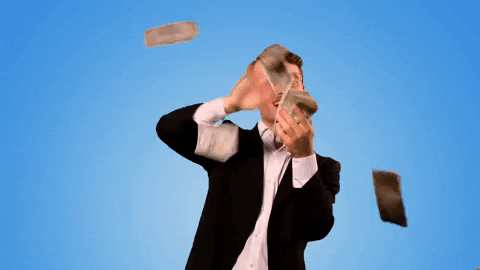 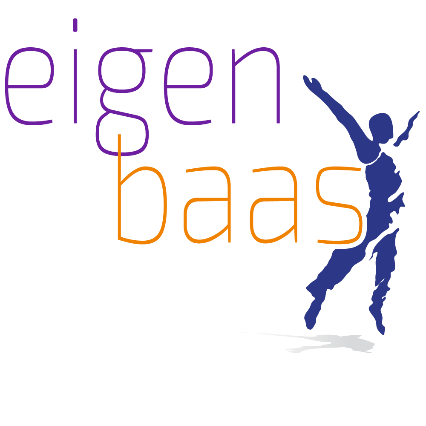 Inloggen op de e-learning via: 
https://eigenbaas.flowsparks.com/
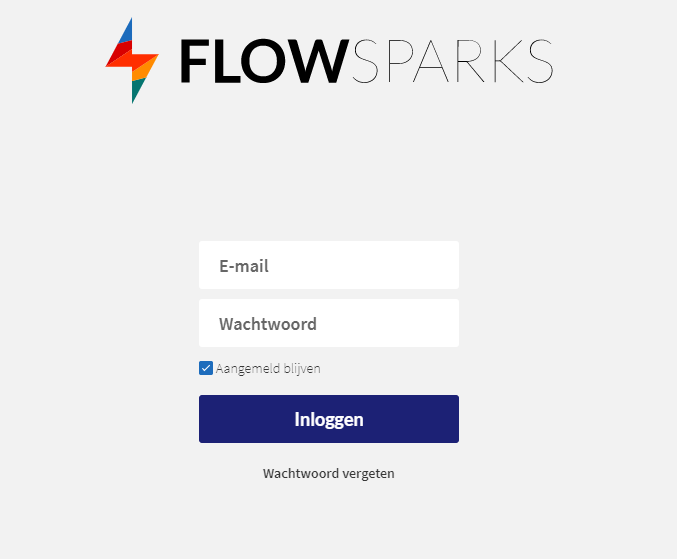 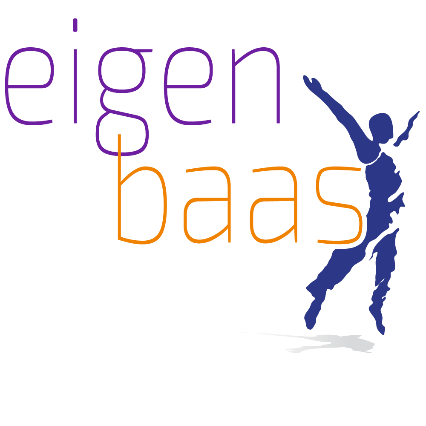 3.1 Ondernemersklimaat in Nederland
3.1 Ondernemersklimaat in Nederland
Micro ondernemingen
Maximaal 10 fulltime medewerkers
Maximaal 700.000 euro omzet
Eenmanszaak en zzp-er/freelancer vallen hier ook onder

De laatste jaren is er een flinke stijging in het aantal microondernemingen.

Wat voor soort bedrijven zijn mensen gestart denk je?
Honden uitlaat service
Schoonmaakdienst
Webshop
Account (om alle nieuwe bedrijven te kunnen helpen)
Vloggers
Filmproducenten
Pakketbezorgers
3.1 Ondernemersklimaat in Nederland
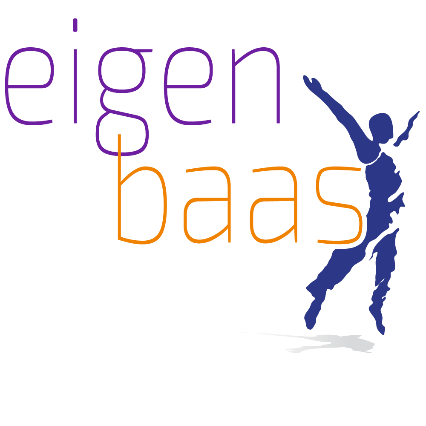 Soorten bedrijven
3.2 Rechtsvormen
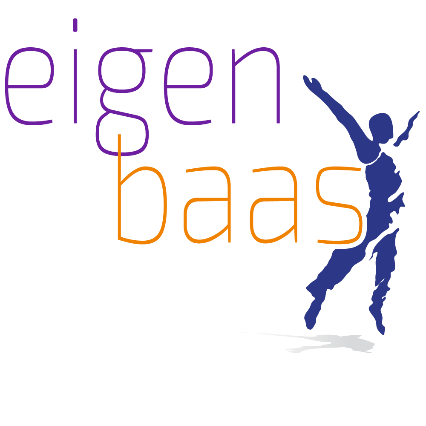 Rechtsvormen
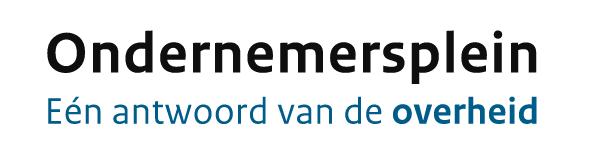 Welke rechtsvorm past bij uw bedrijf? | Ondernemersplein - KVK
3.2 Rechtsvormen
Natuurlijke personen
Rechtspersonen
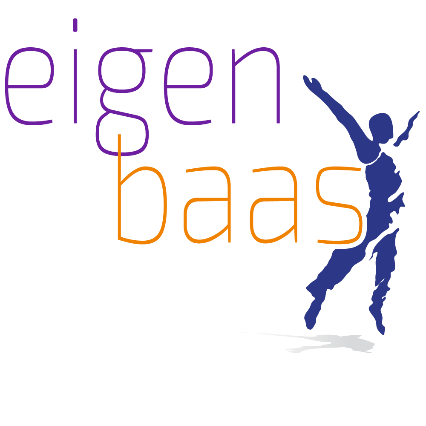 Eenmanszaak (ez)
zzp / freelance
Besloten vennootschap (BV)
Vennootschap onder firma (vof)
Naamloze vennootschap (nv)
Maatschap (mts)
Vereniging
Stichting
Coöperatie
3.2 Rechtsvormen
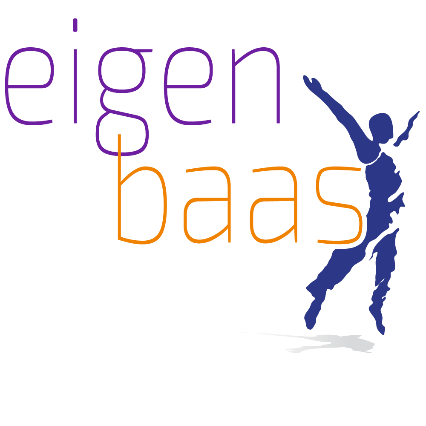 Opdracht 

Zoek per rechtsvorm 1 nadeel en 1 voordeel op.
Je hebt hiervoor 5 minuten de tijd.
Doe dit in tweetallen

Welke rechtsvorm past volgens jou het beste bij jullie onderneming en waarom?


Gebruik onderstaande links:

Overzicht rechtsvormen: https://www.ondernemersplein.nl/artikel/overzicht-rechtsvormen/ 
  
Voor- en nadelen van rechtsvormen: 
https://www.graficalc.nl/rechtsvorm-kiezen-en-nadelen-op-rijtje/
3.3 BTW en belastingdienst
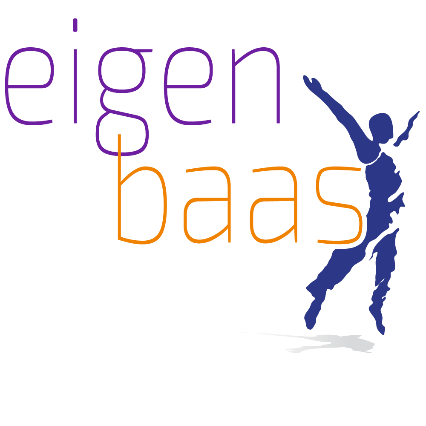 Btw-tarieven
* Vanaf 1 januari 2019 is het verlaagde tarief verhoogd van 6% naar 9%. Dit is niet in de e-learning aangepast.
3.3 BTW en belastingdienst
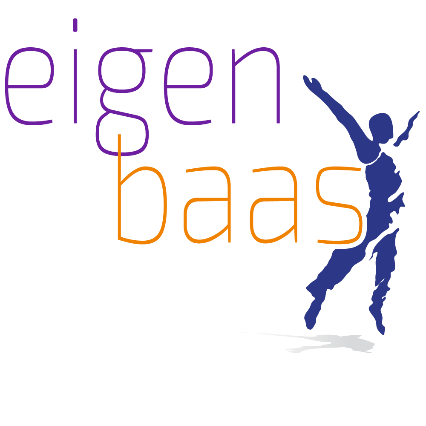 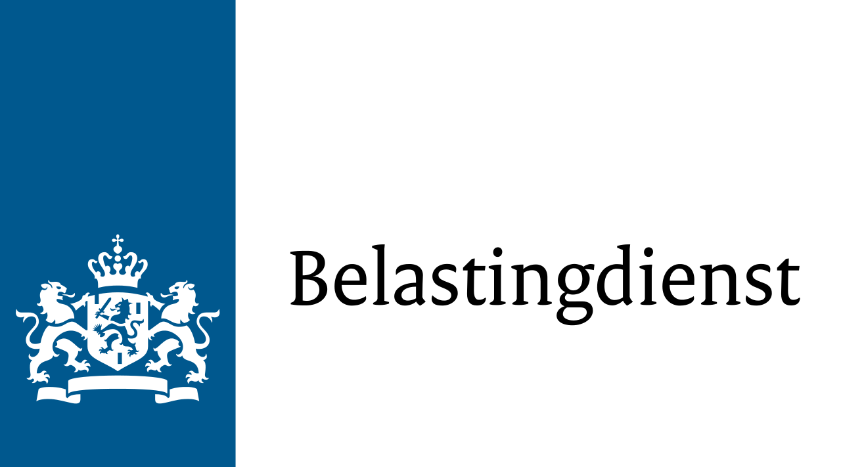 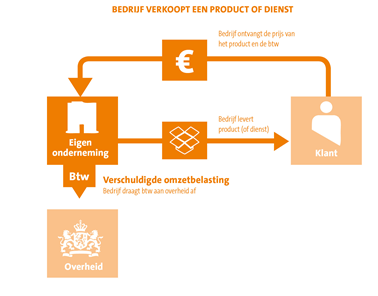 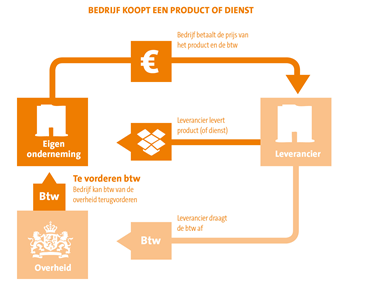 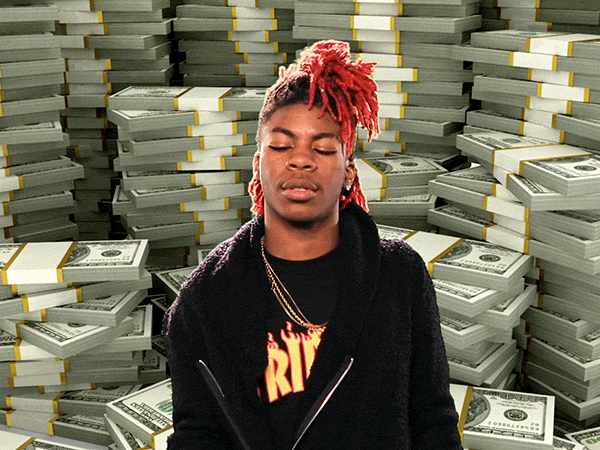 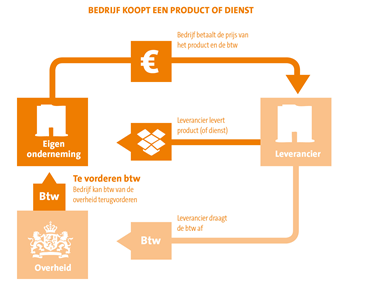 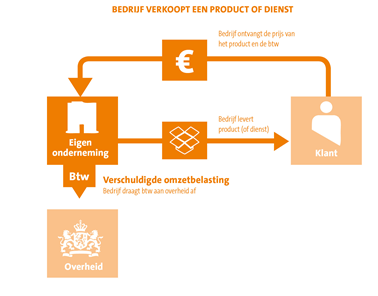 3.5 Regels voor je bedrijfsnaam en        domeinnaam
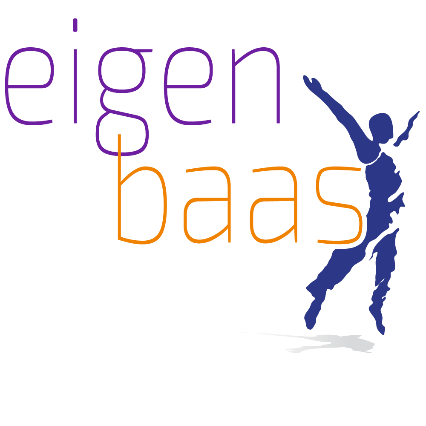 Je bedrijfsnaam maakt je bedrijf uniek. 

Je kan niet zomaar iedere bedrijfsnaam kiezen? Er zijn een aantal spelregels:
Ben eerlijk
Kies een naam die bij jouw bedrijf past. Verkoop je groenten dan kies je een naam die daar bij past.
Je mag geen merknamen van bekende bedrijven gebruiken, zoals die van Apple of Google. 
     Klanten raken dan in de war en weten niet met wie ze zaken doen. Je moet dus altijd je eigen naam bedenken.
Sommige leestekens mag je wel gebruiken en sommige niet. Zo mag je @, & en + wel gebruiken, maar (), ?, !, *, # niet.
Als een bedrijfsnaam al bestaat mag je deze niet gebruiken. Er zijn wel uitzonderingen:- Als de naam hetzelfde is, maar jouw bedrijf iets heel anders doet in een andere branche, kan het misschien wel.- Als jij bijvoorbeeld in Groningen werkt en jouw concurrent in Brabant, dan mag je soms wel dezelfde naam gebruiken.

Meer info over bedrijfsnamen
OPDRACHT – KIES JE BEDRIJFSNAAM

Ga na onderstaande link van de Kamer van Koophandel
https://www.kvk.nl/advies-en-informatie/bedrijf-starten/bedrijf-starten-wat-moet-je-regelen/een-bedrijfsnaam-kiezen/

Doorloop de stappen bij het bedenken van een passende bedrijfsnaam voor jullie bedrijf

Maak een passende website voor jullie bedrijf (bijv. via www.weebly.com/nl )
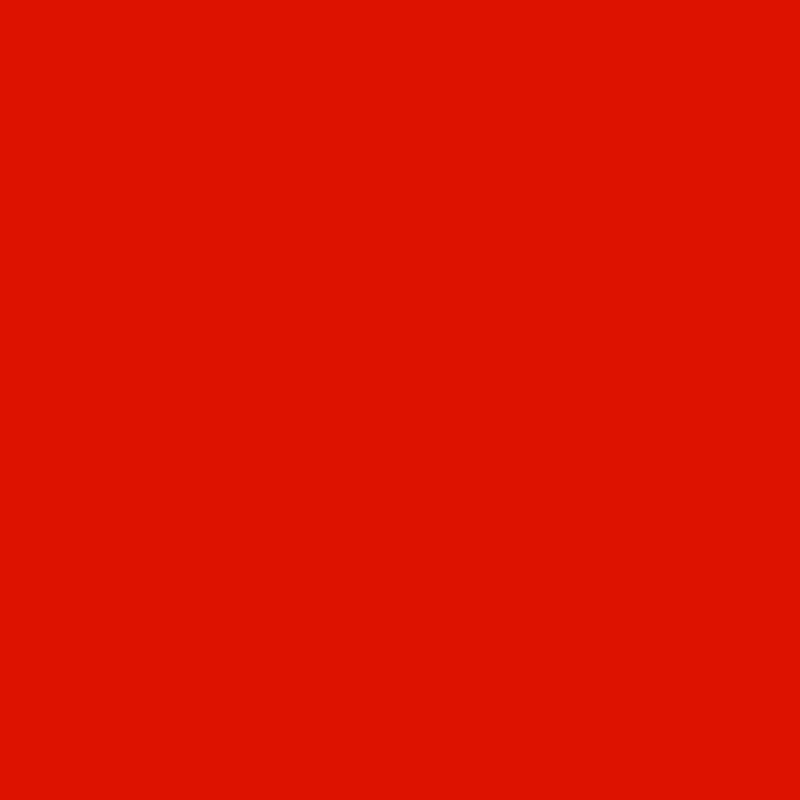 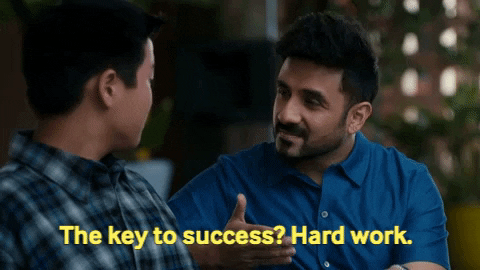